Gang Canal Regulation Computerization System
E-governance initiative for digitalization of  Canal Irrigation
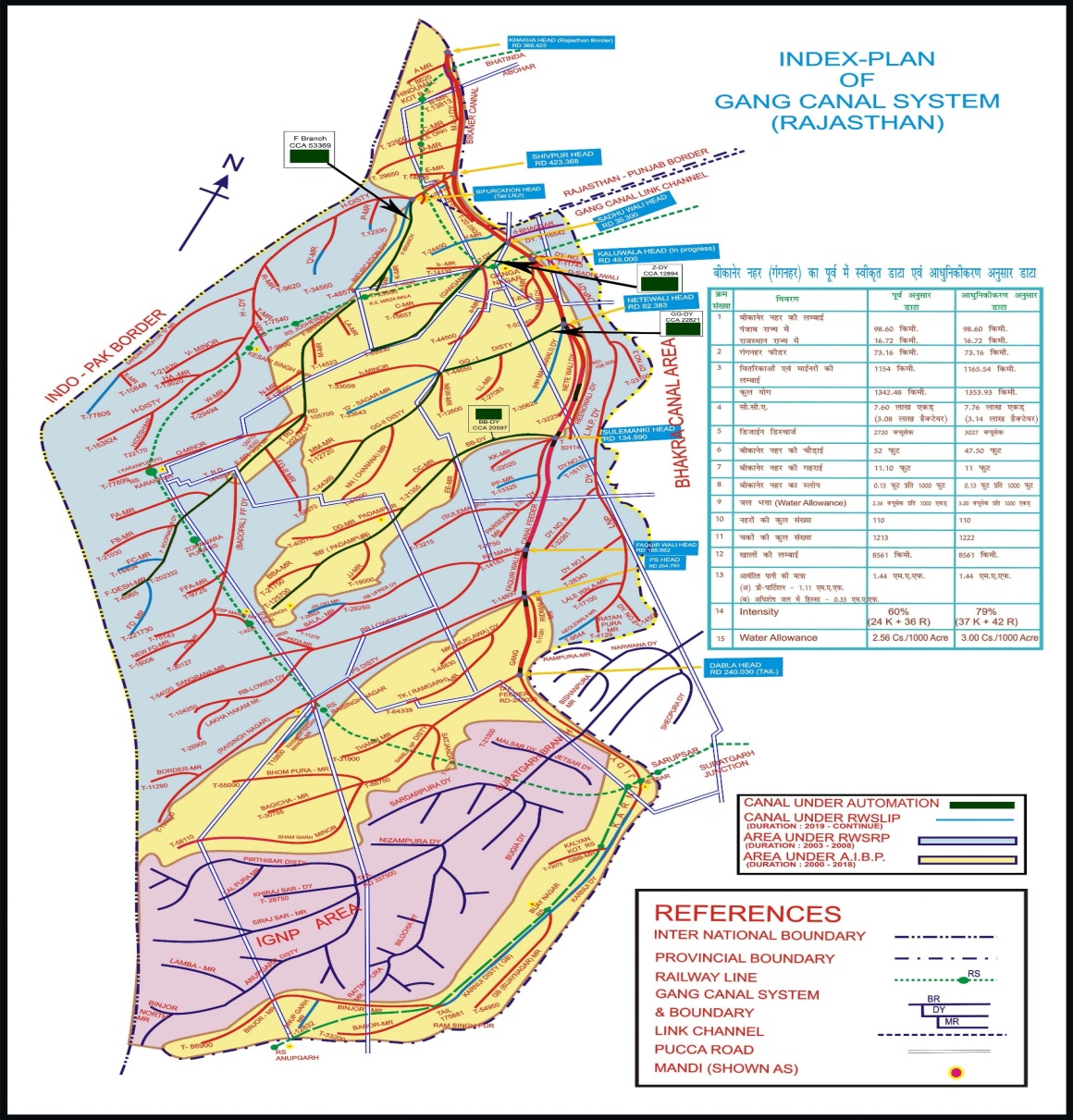 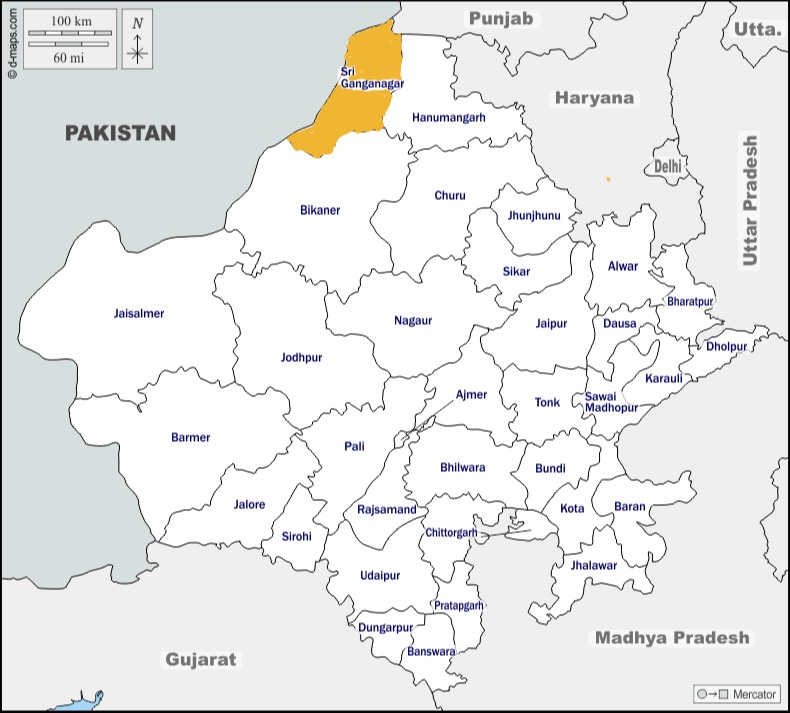 Gang Canal Map
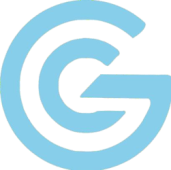 Rajasthan Map
About the E-Gov initiative
Gang Canal Regulation Computerization System project provides farmers with up to date information of canal regulation system through a  web portal/ mobile app, which is updated by irrigation department every 3  hours (24/7).
Benefits 1.50 lac farmers in gang canal area of the district.
Digital Portal/Mobile app provides real time data status of canal that how much cusec  water is flowing in canal.
It illustrates date and time of canal opening and closing with full capacity of canal  and present water level of canal head.
Free, transparent information sharing based on technology without any manual intervention
Convergence features
Basic knowledge of crops (cotton, wheat, mustard)
Knowledge on different types of diseases in crops.
Commodity price in Agriculture Markets.
Weather forecast of upcoming 5 days by Agriculture  Research Station
Schemes related to agriculture department.
Situation before initiative
Situation After initiative
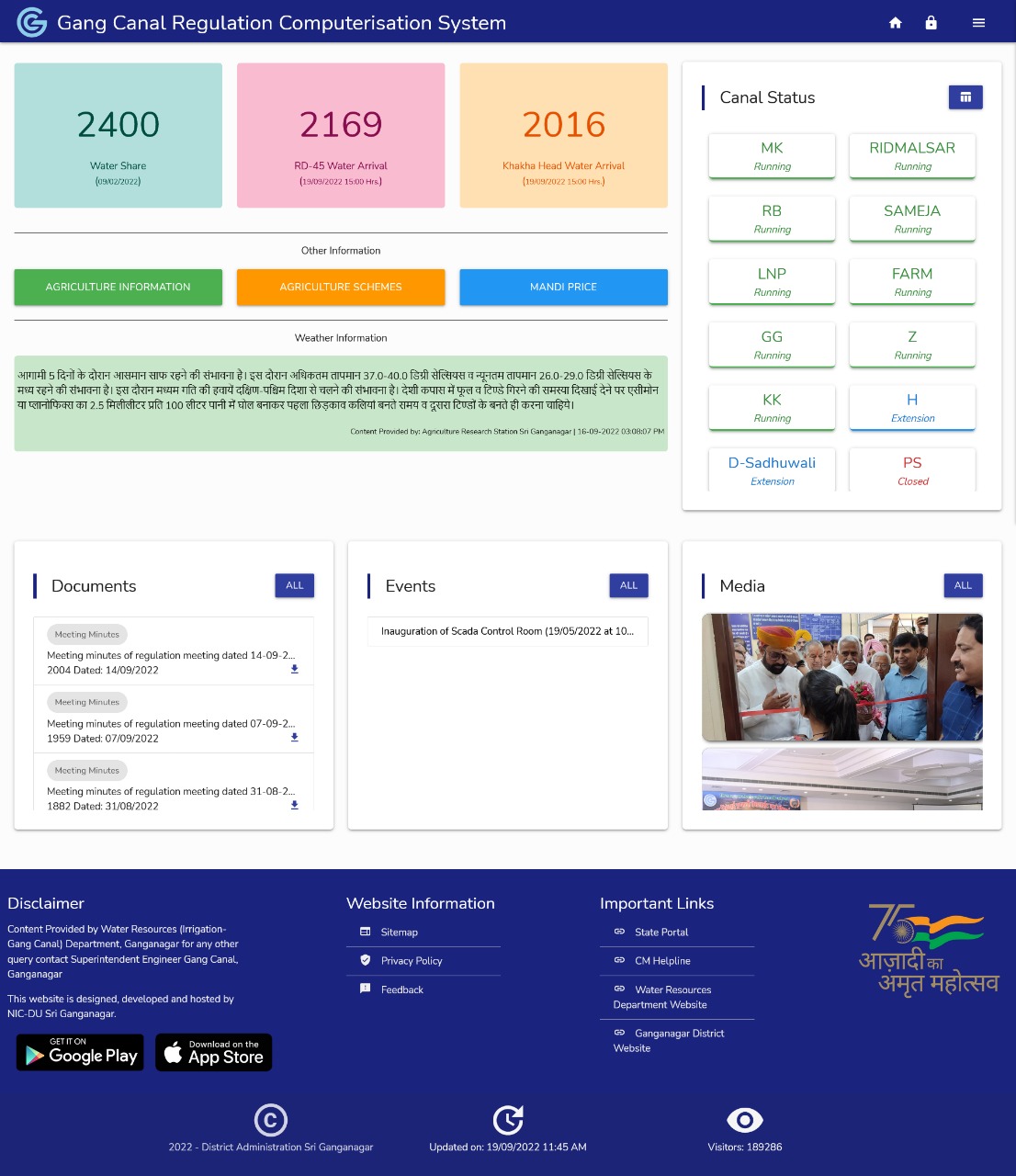 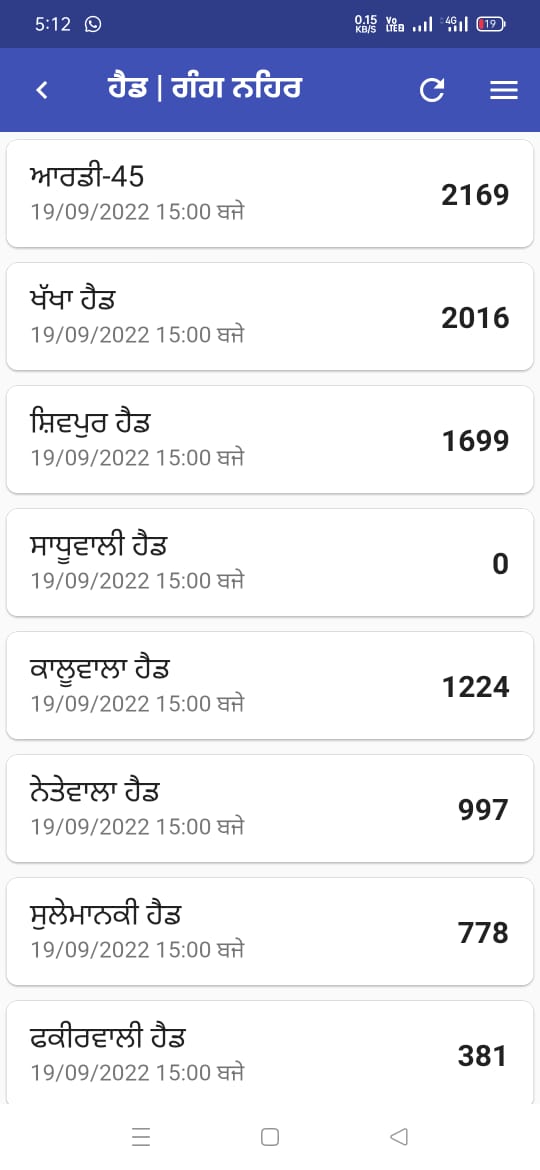 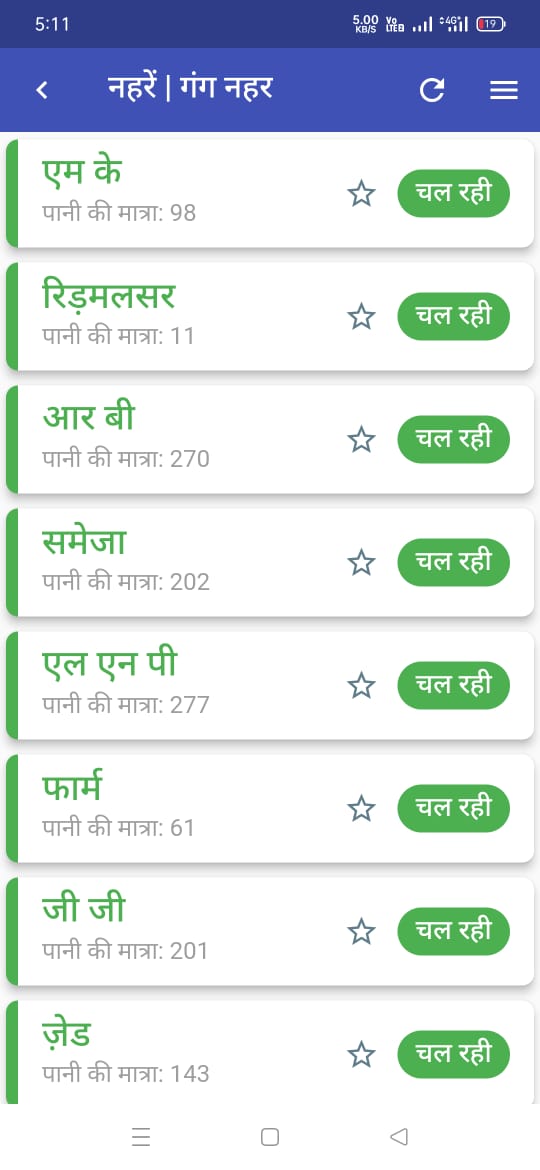 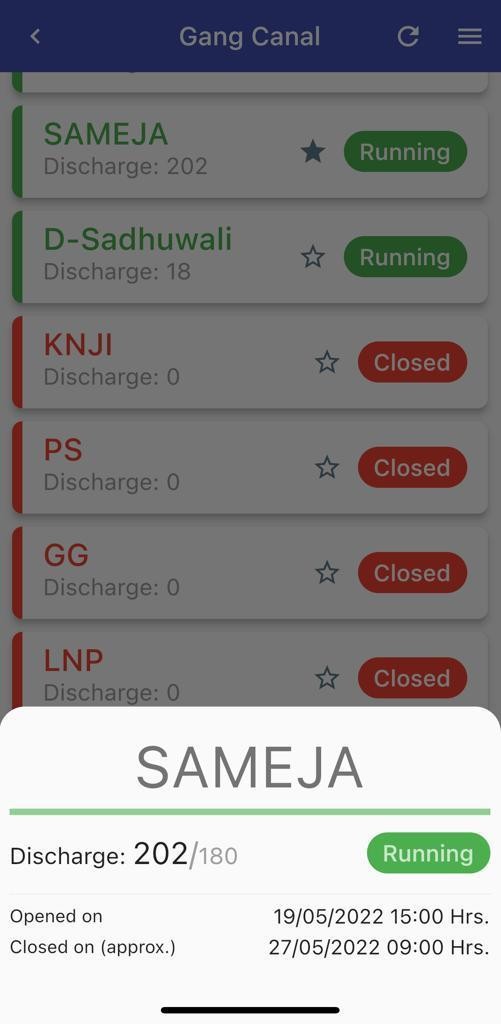 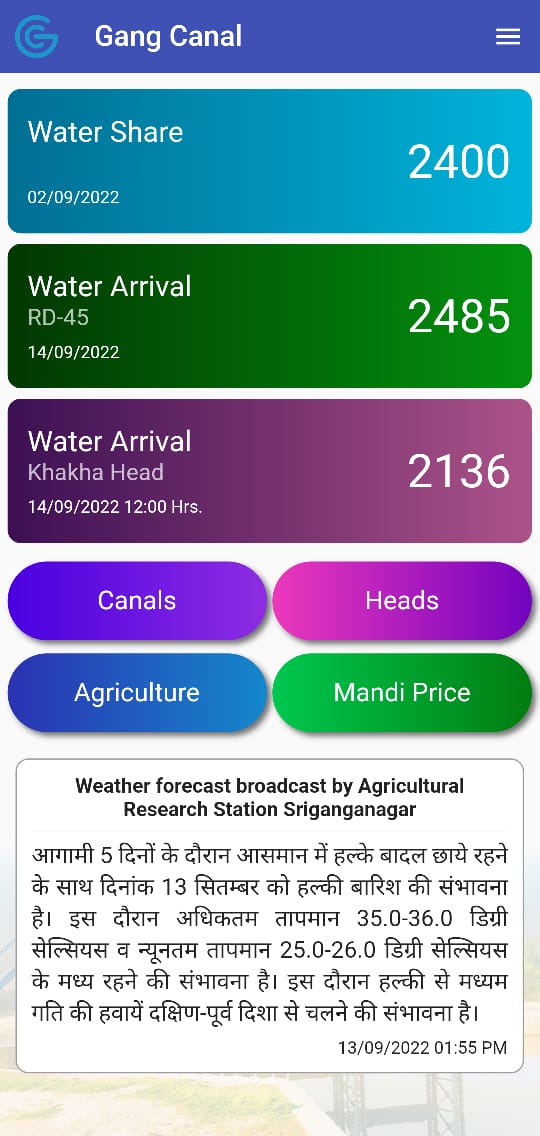 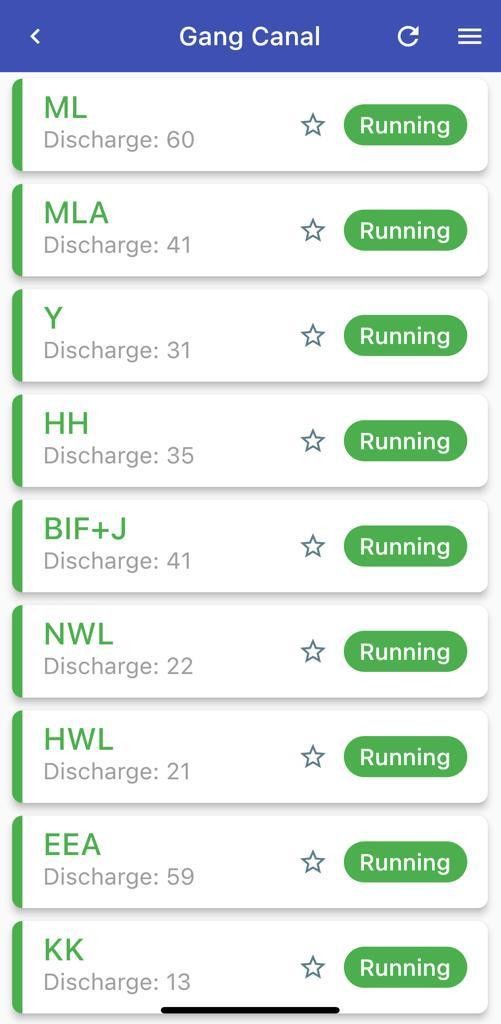 Efforts taken to popularize the initiative
Prashashan Gaon ke Sang Abhiyaan
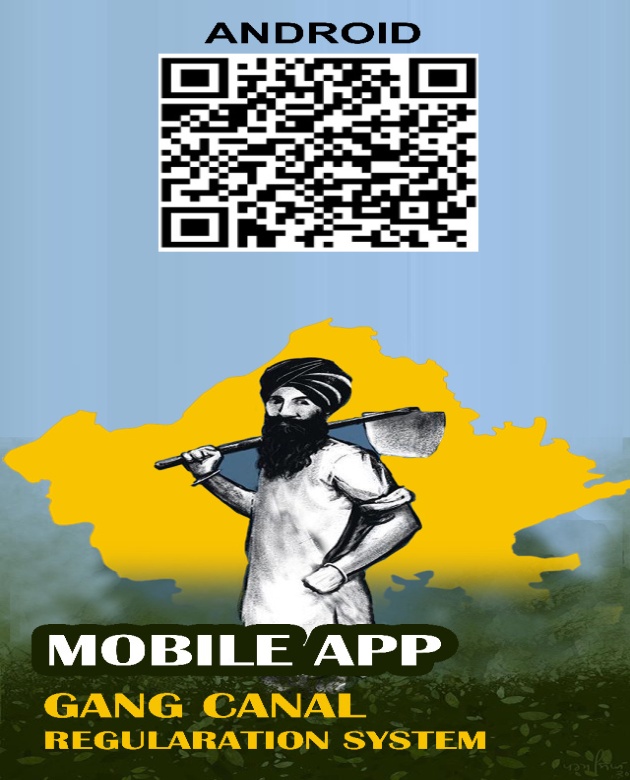 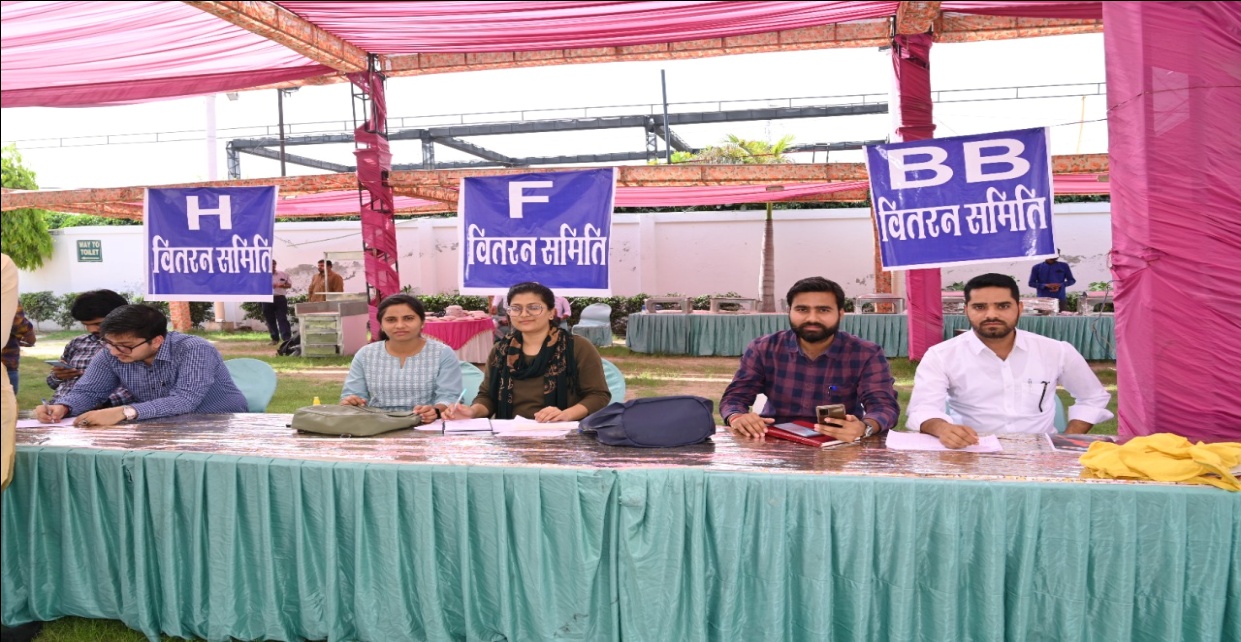 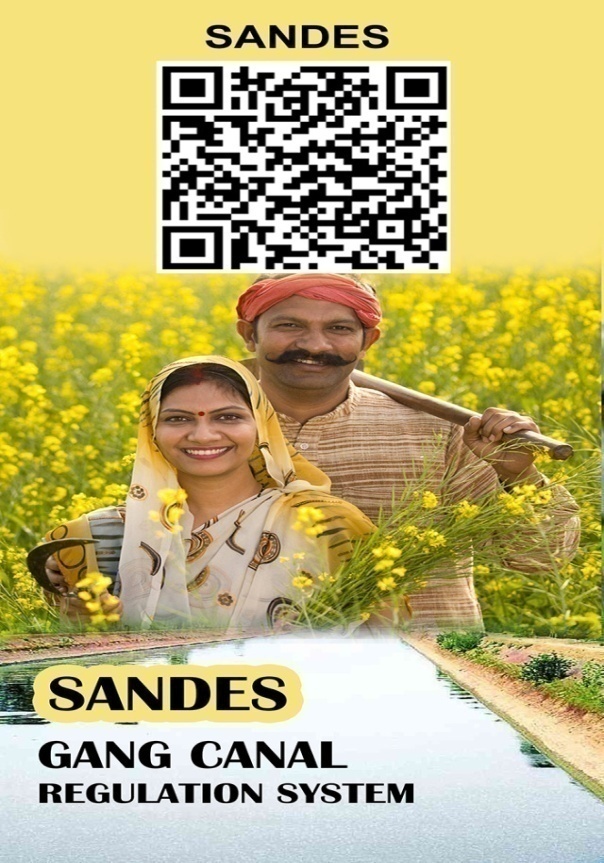 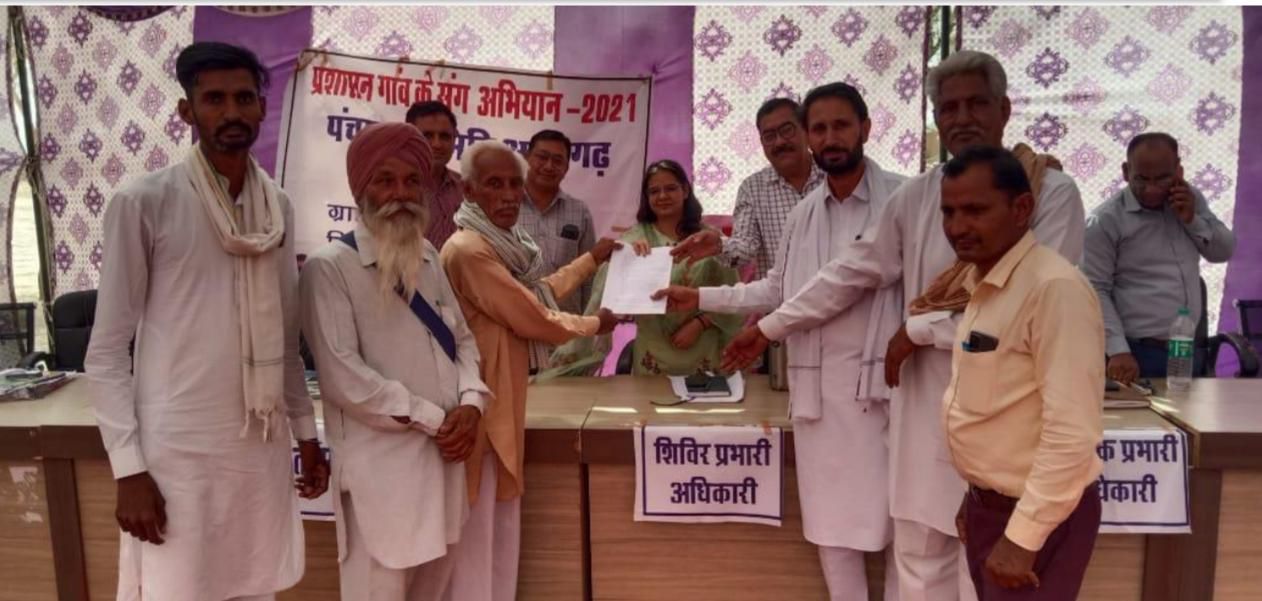 Sandesh app- free service delivery
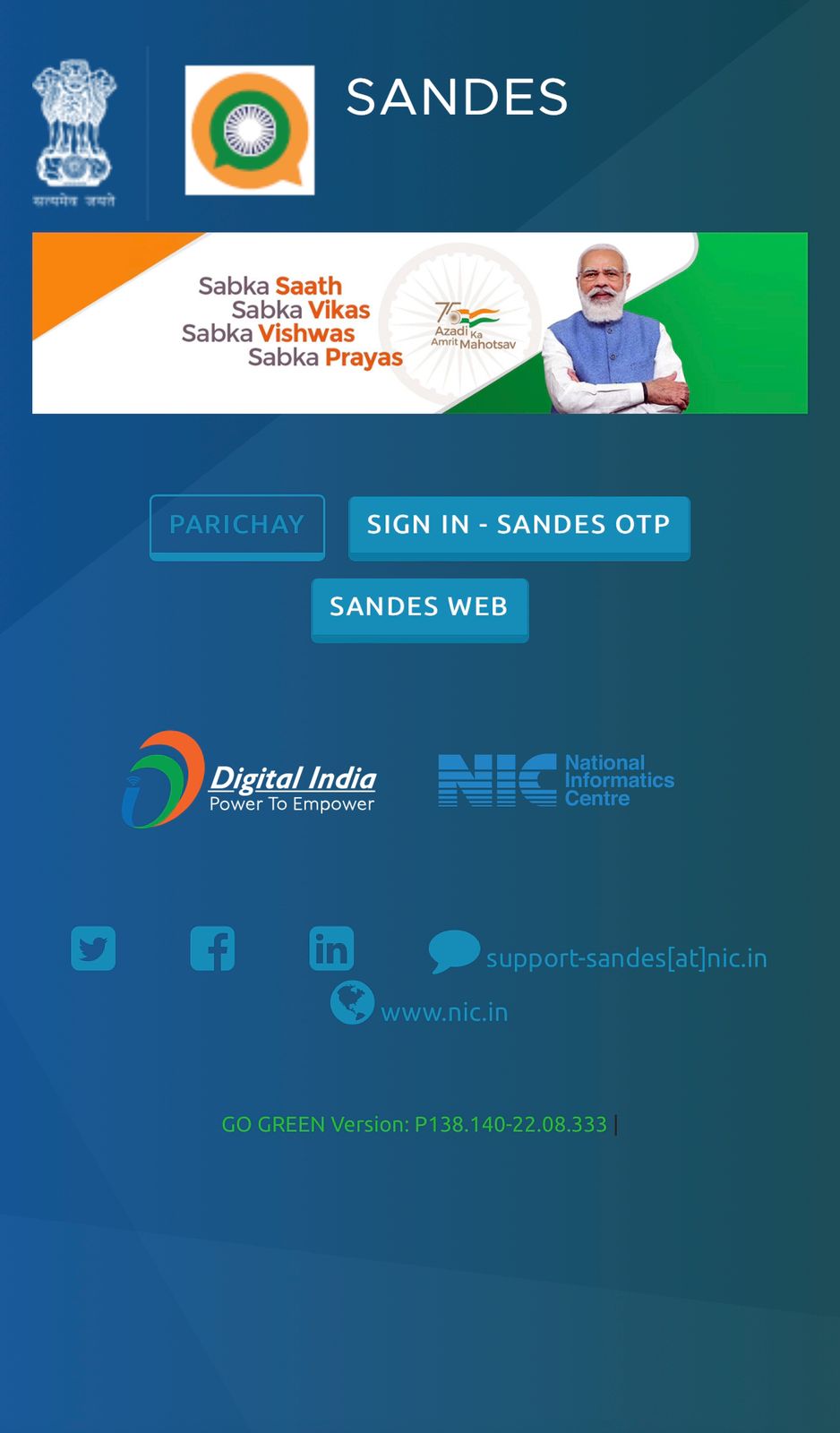 State owned free instant messaging platform
Developed by NIC-GoI in 2020
Daily 5-6 messages sent per day per farmer 
1 lakh messages per month
Sandesh app- Message screenshot
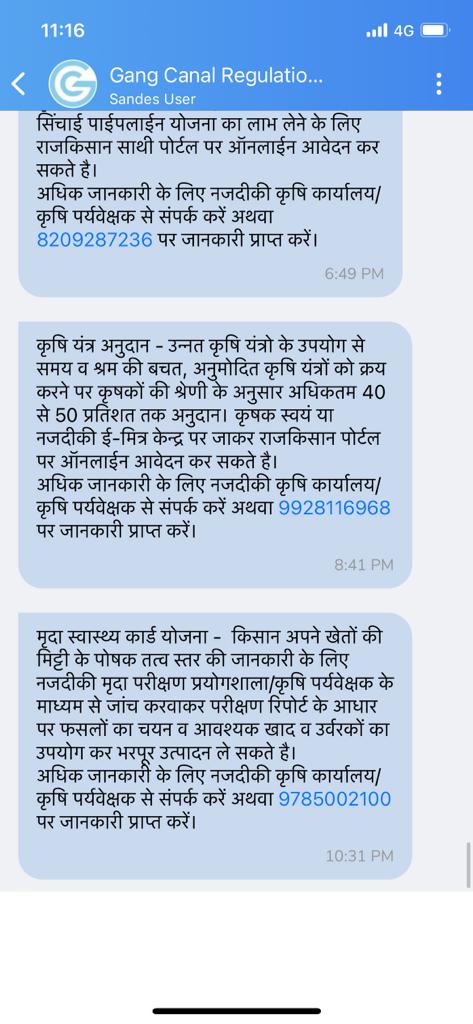 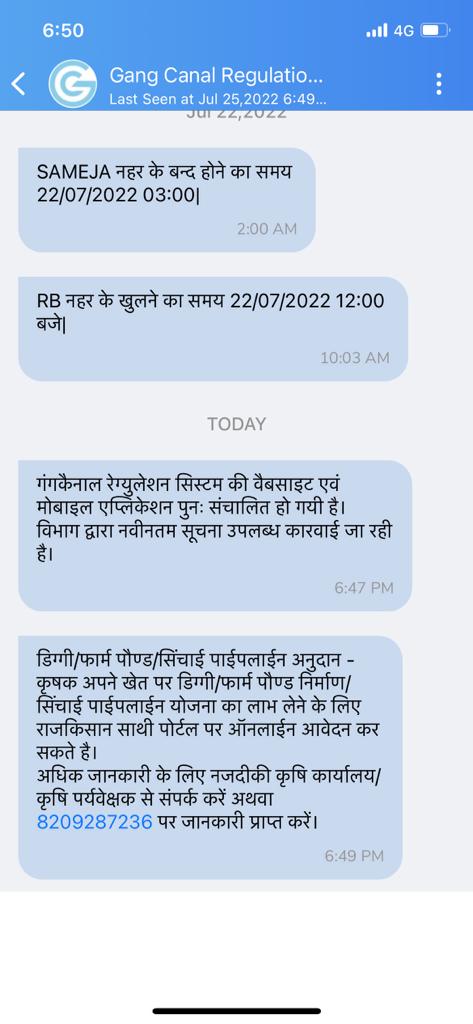 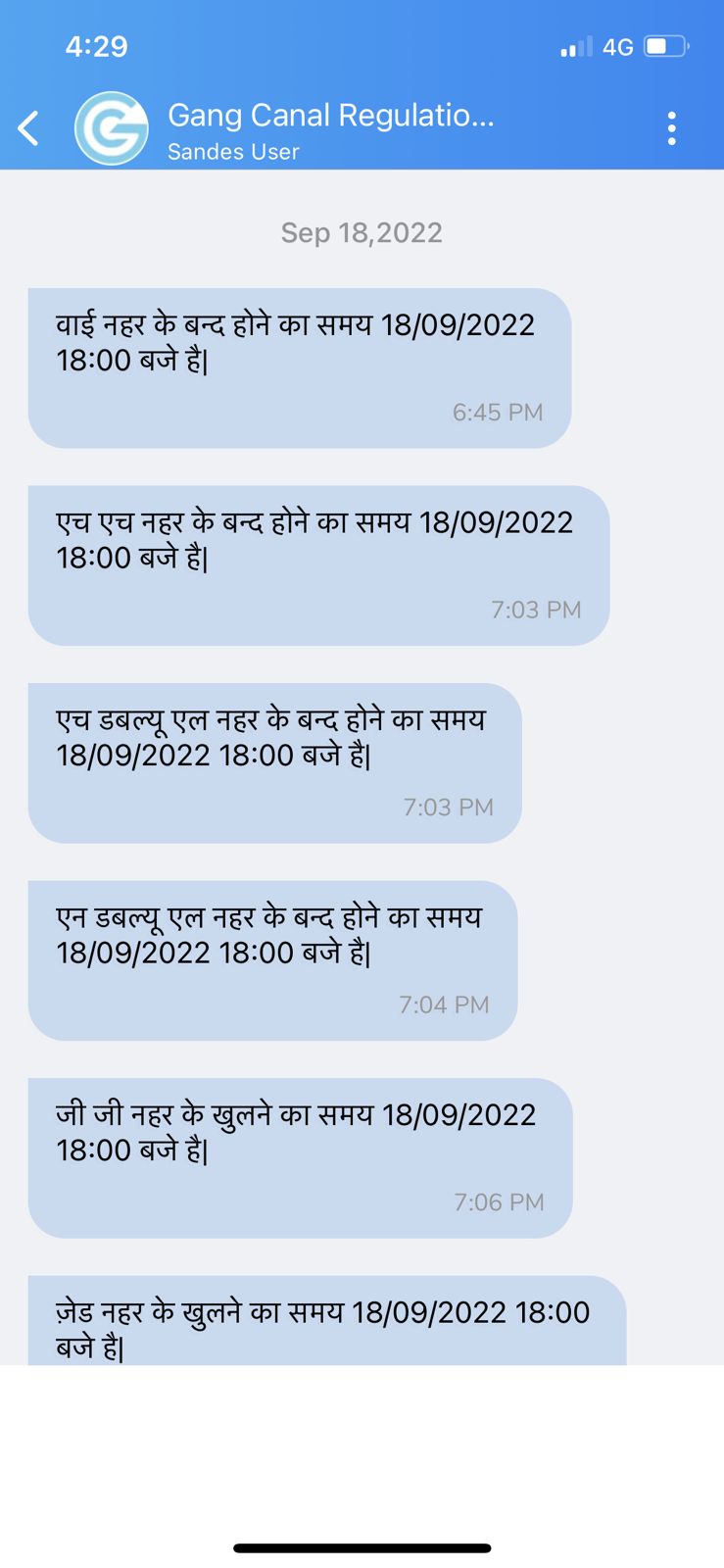 Impact on reduction of public Grievances
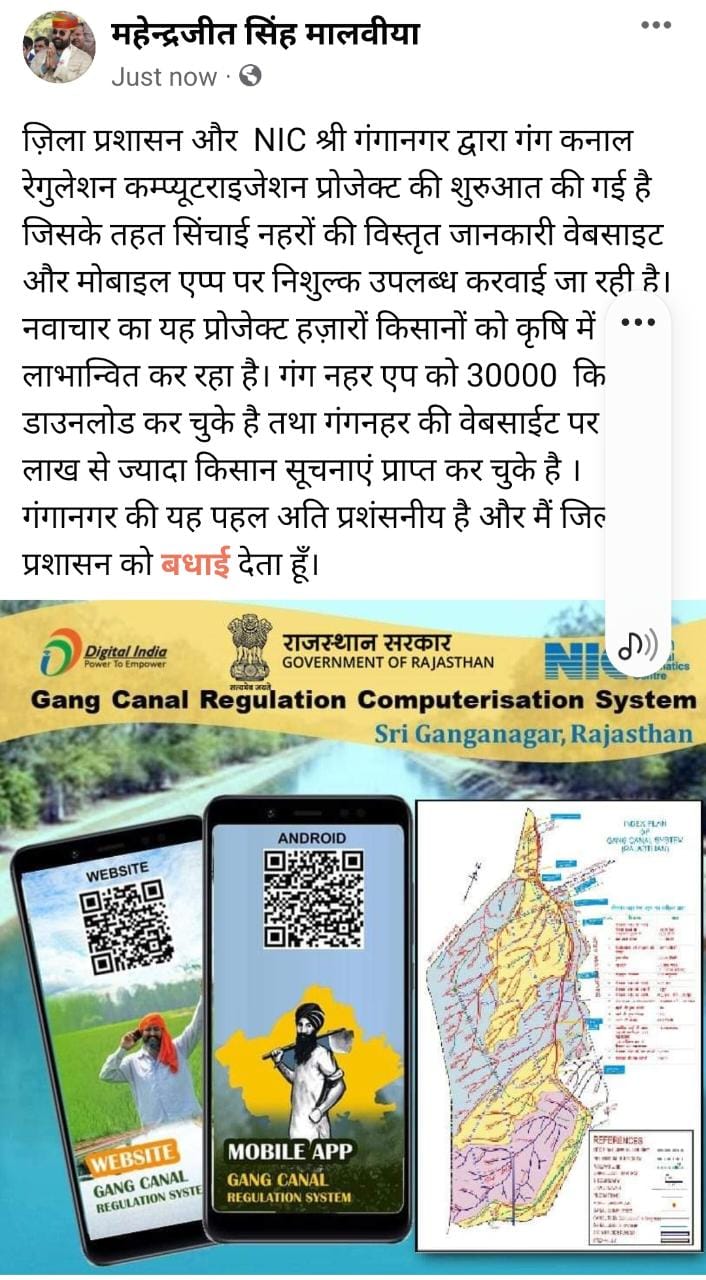 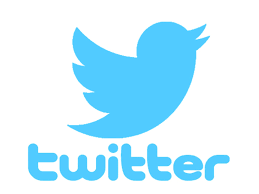 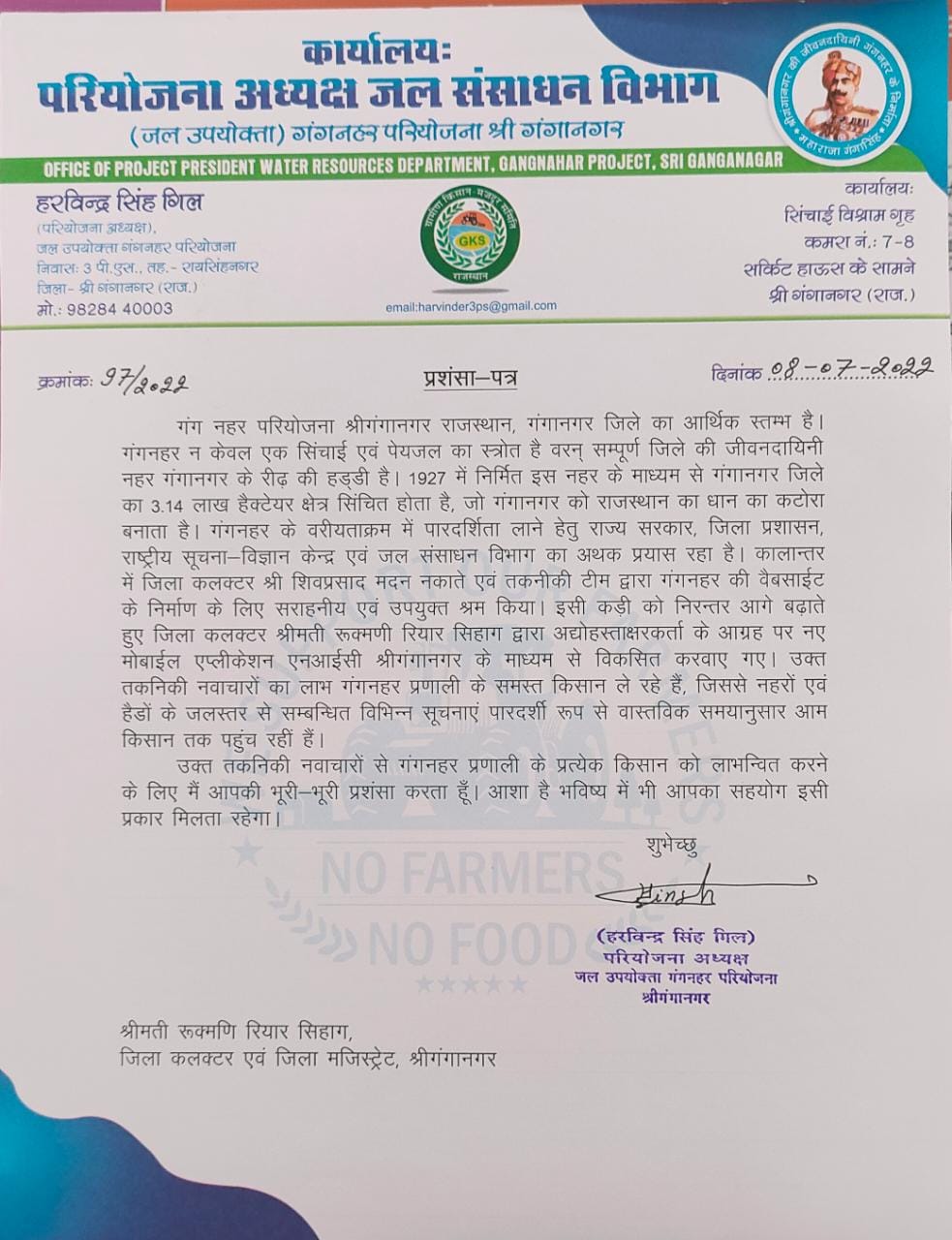 Appreciation Letters & Tweets
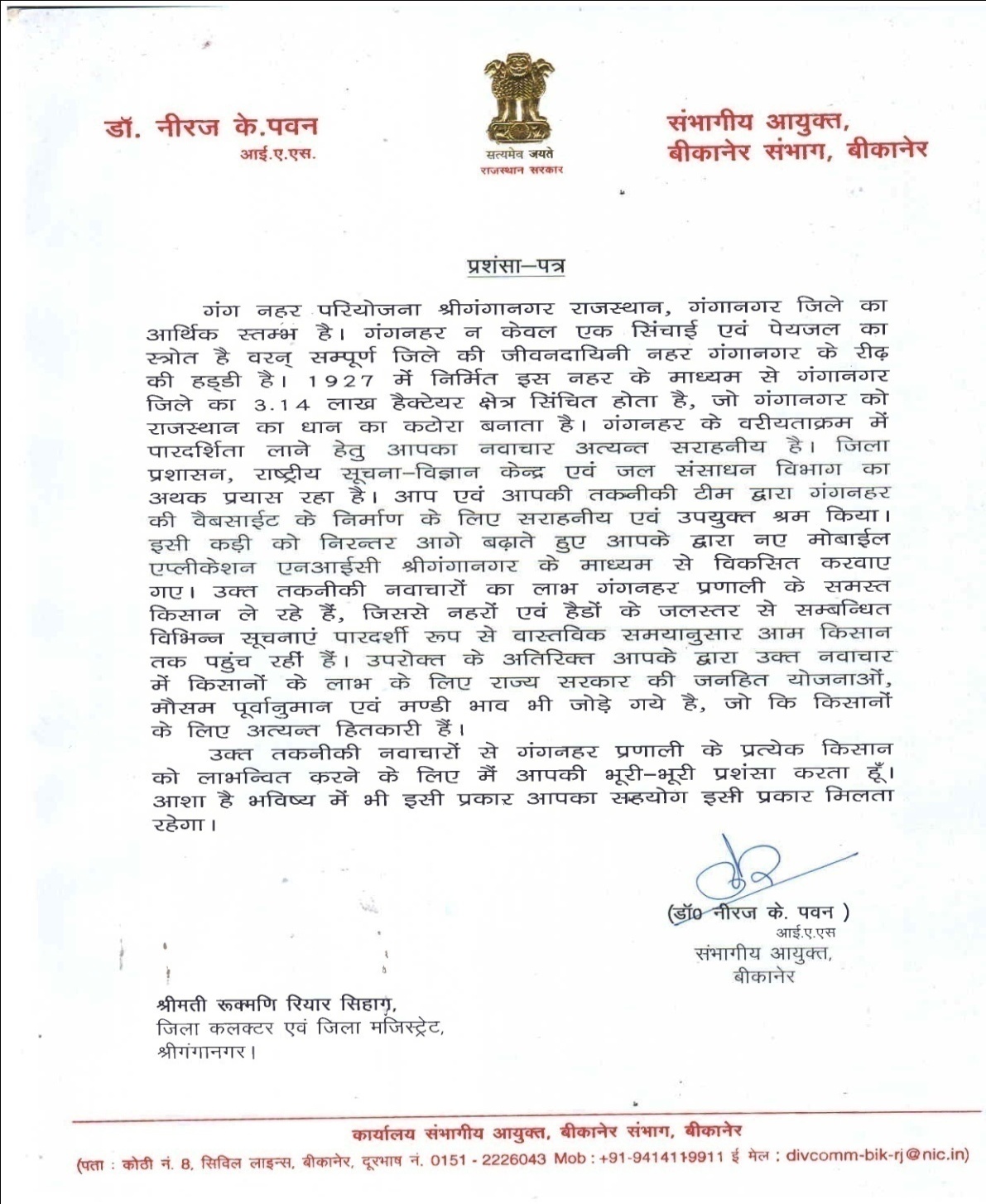 Tweet by Sh. Mahendrajeet Singh Malviya, 
Hon. Irrigation minister, Govt. of Rajasthan
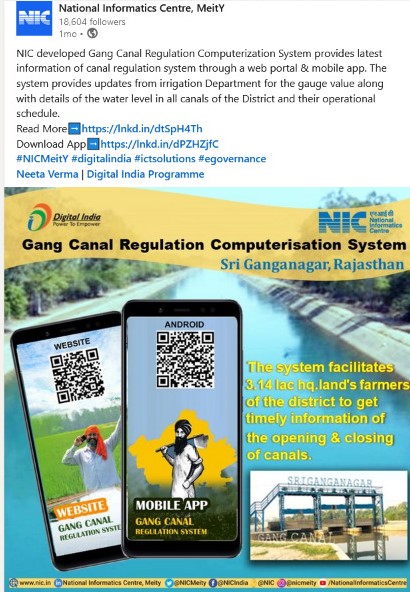 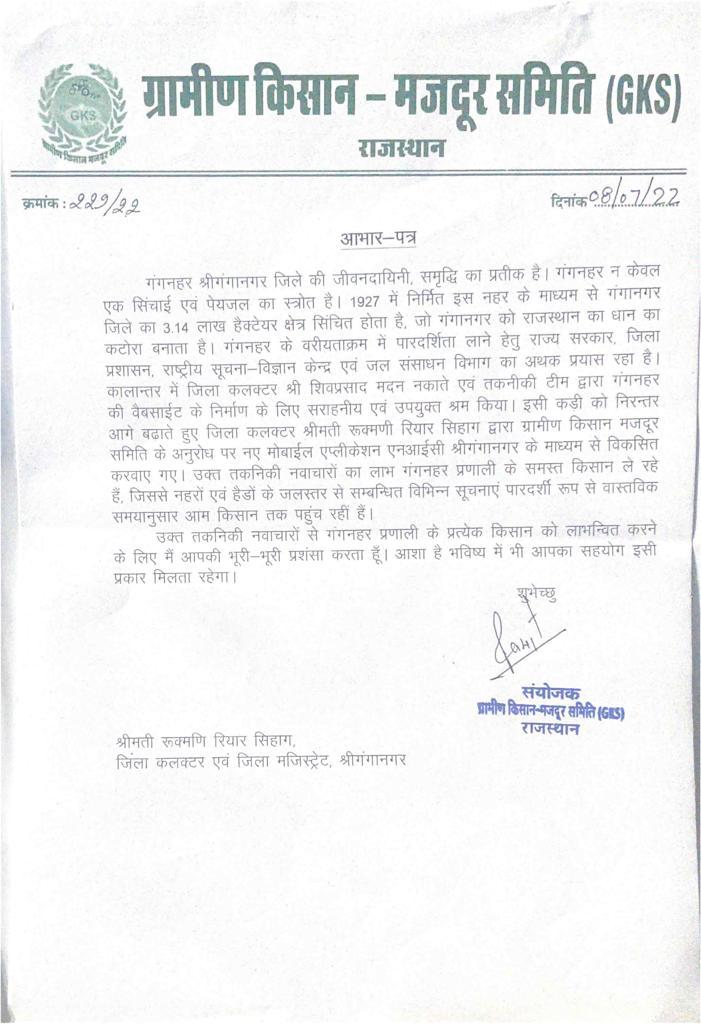 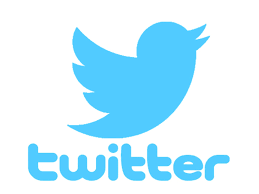 Scope for replication
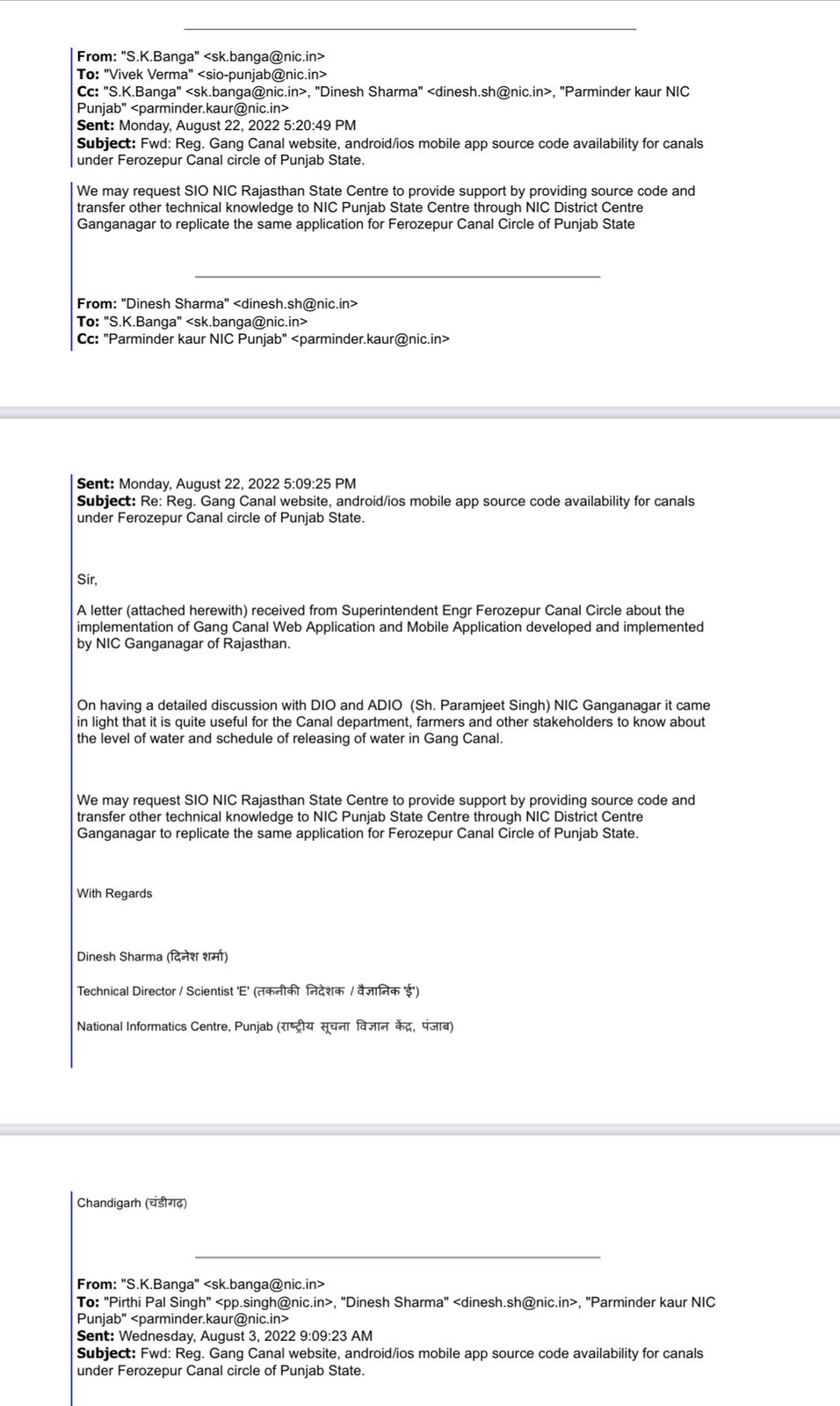 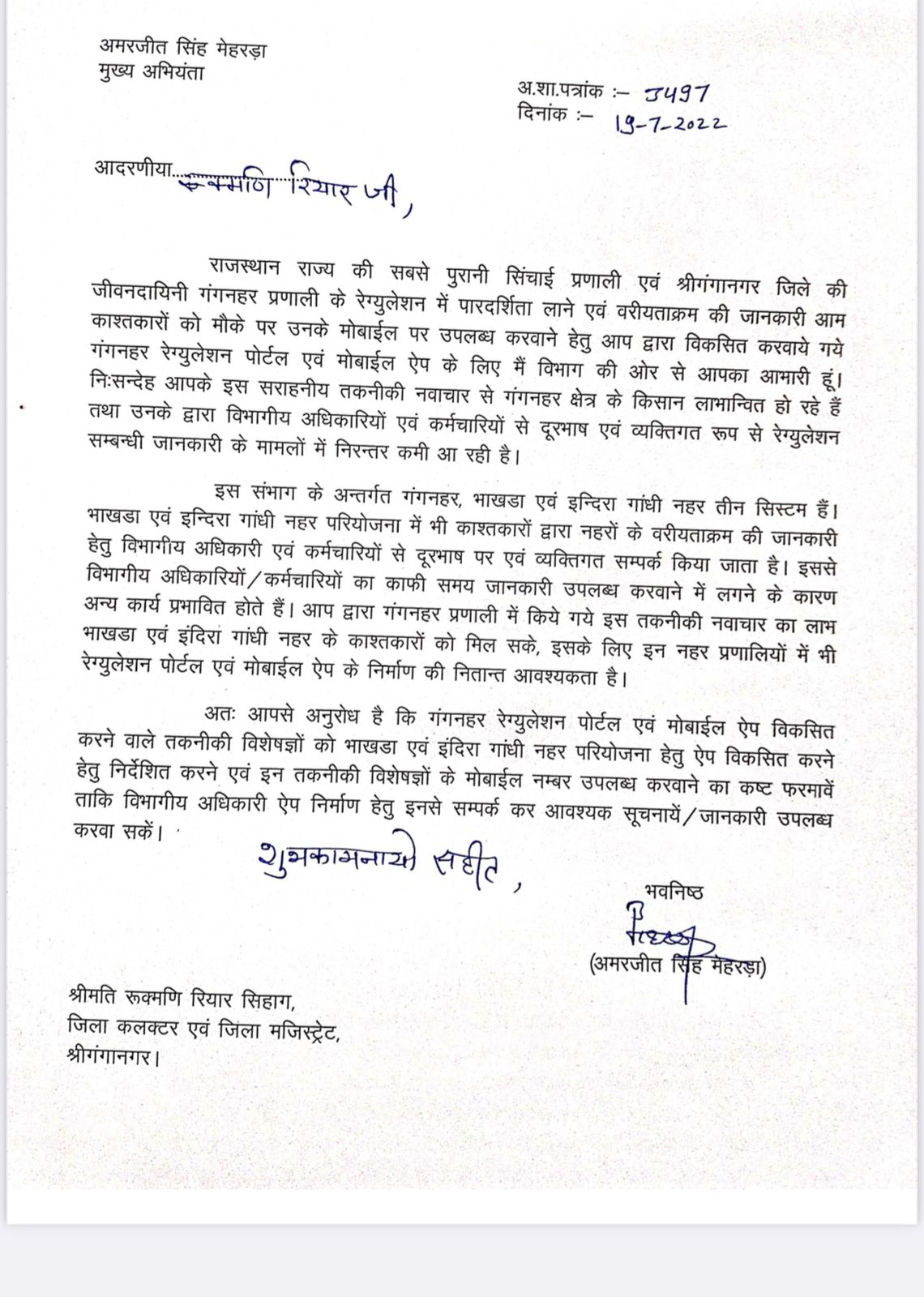 Chief Engineer, Irrigition Department Rajasthan.
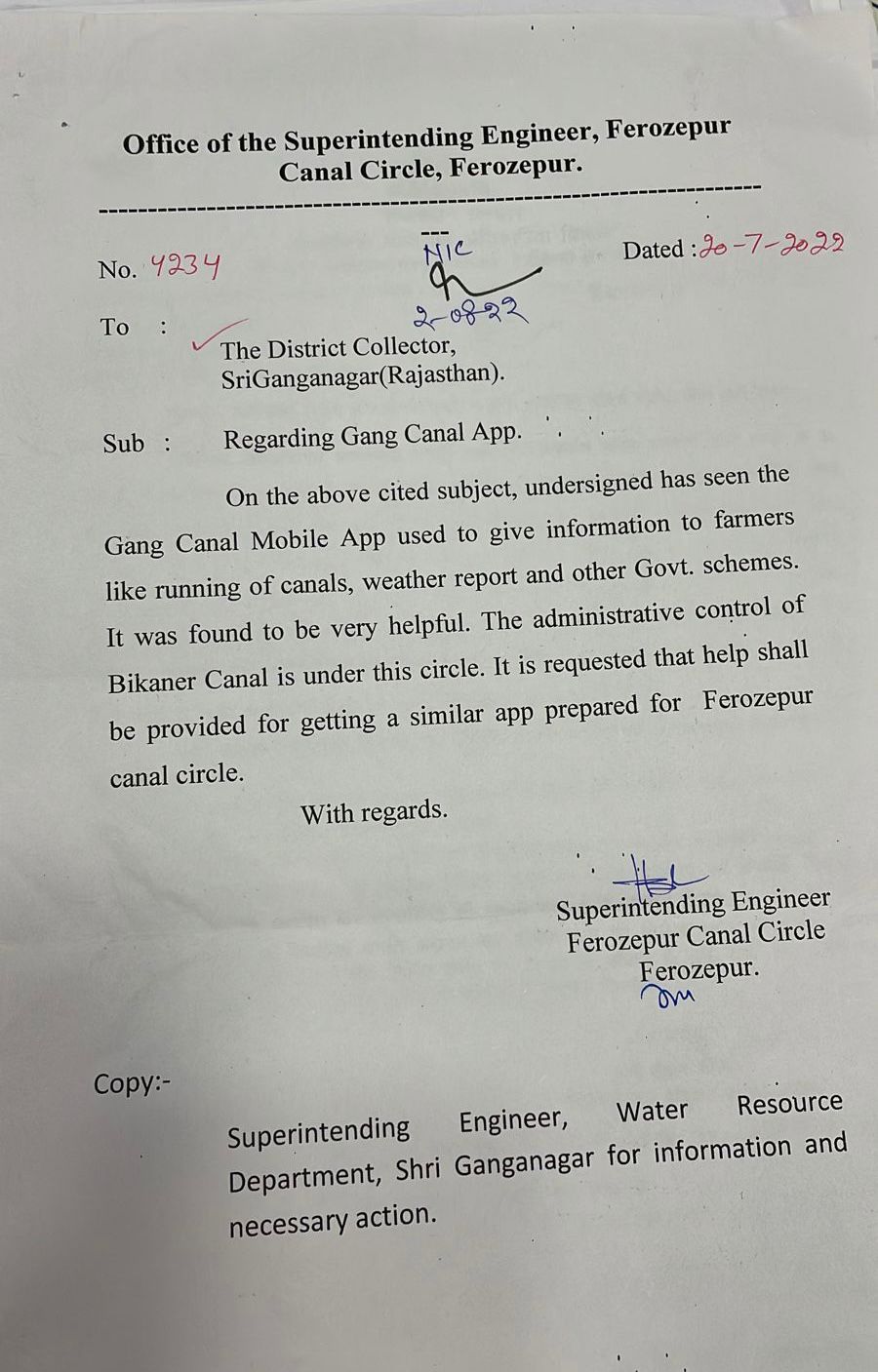 Letter from NIC punjab
Letter from S.E. Ferozpur Canal Circle, Ferozpur
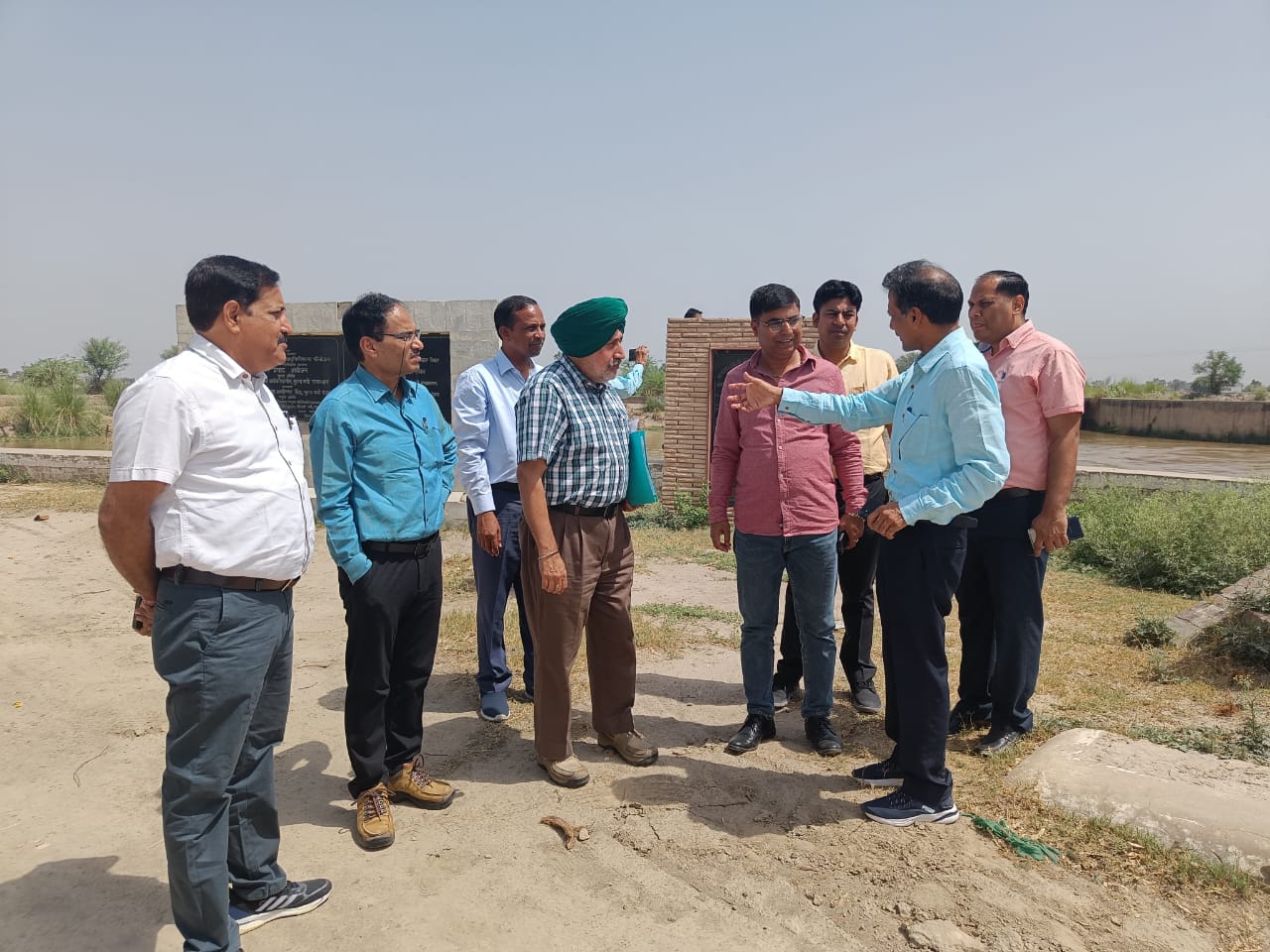 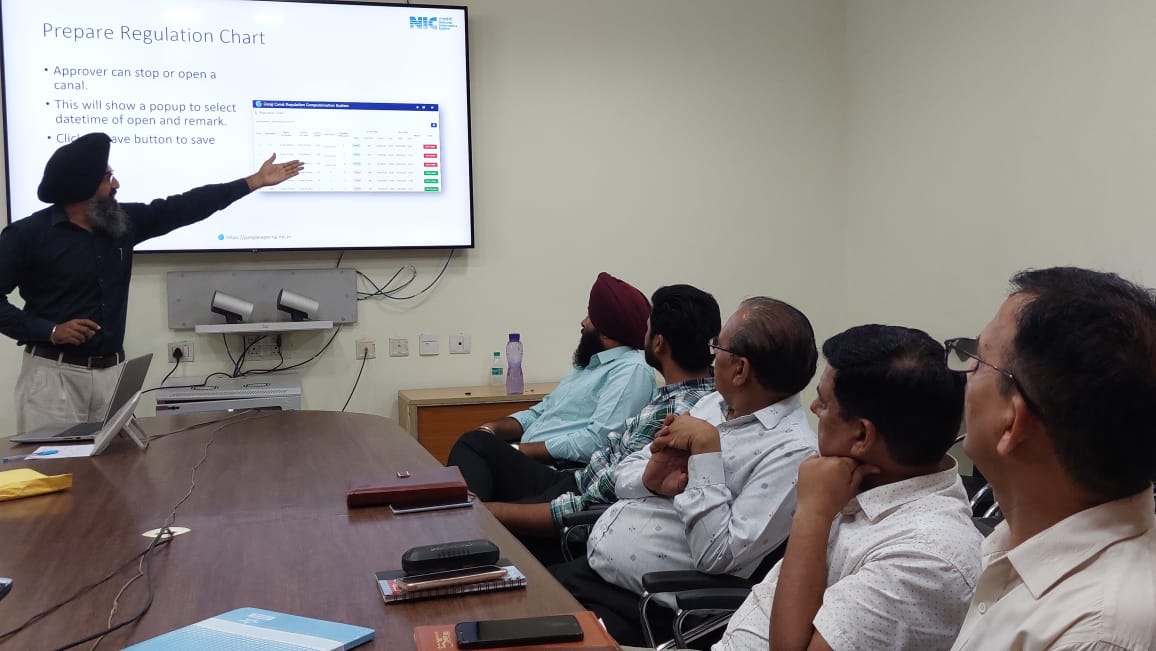 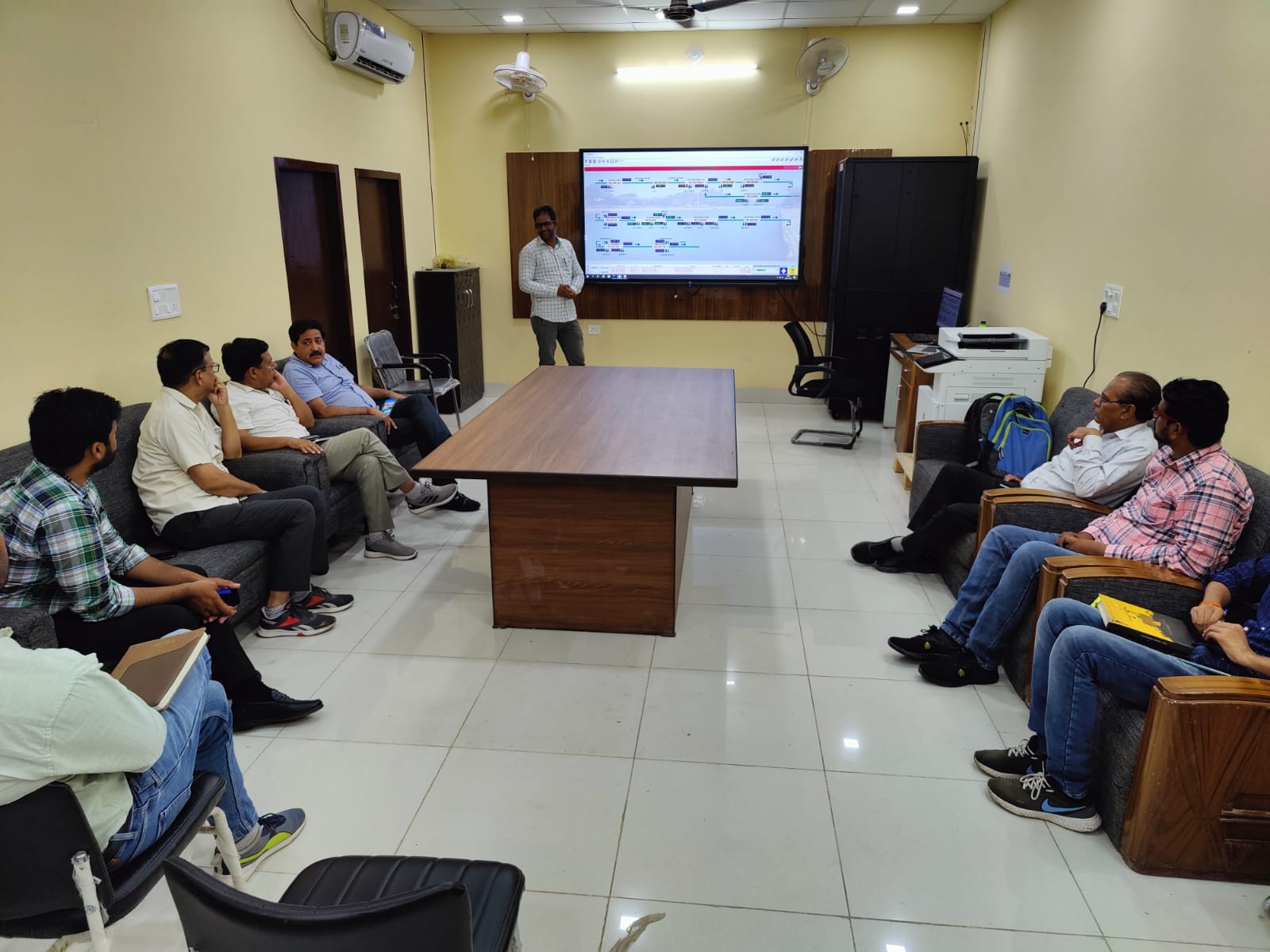 Visit by Punjab and Hanumangarh irrigation officials to replicate the e-governance initiative
Thank you
Rukmani Riar Sihag, IAS
District Collector and Magistrate
Hanumangarh